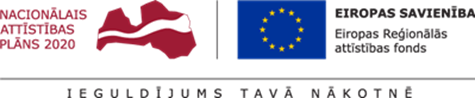 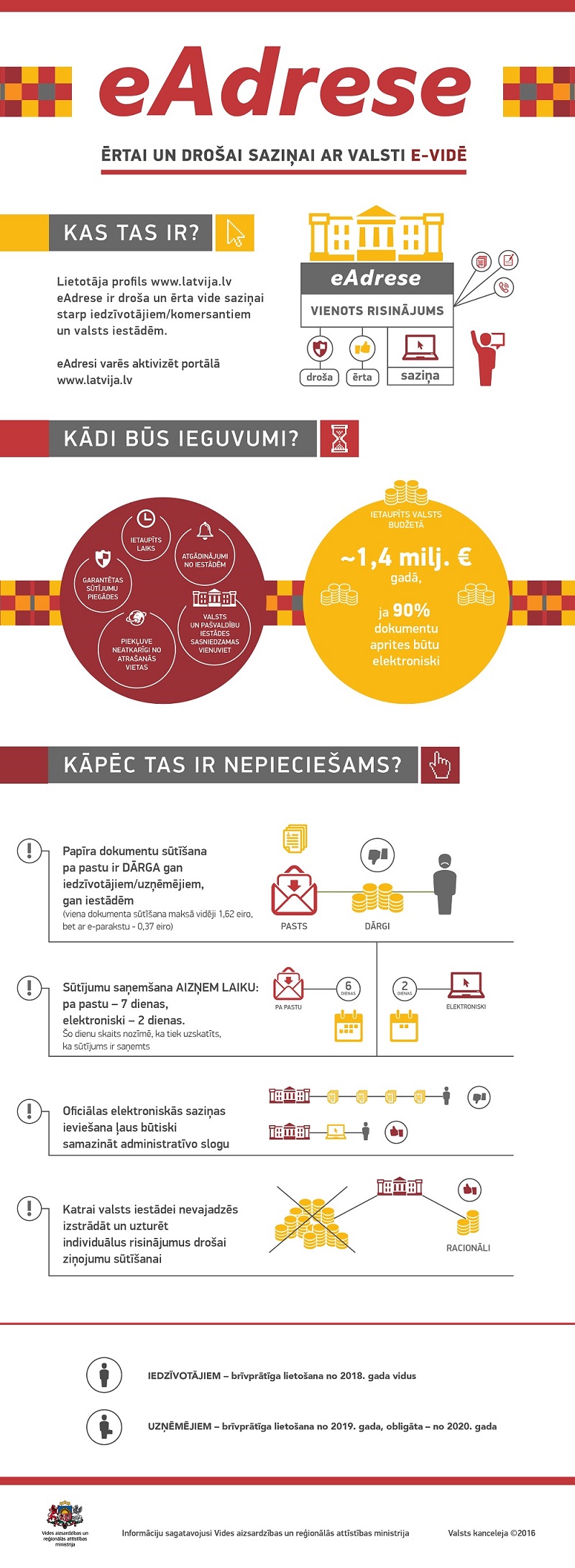 Raivis Vansovičs
VRAA Sistēmu arhitekts - analītiķis
10.10.2017
eAdreses informācijas sistēmas galvenās sastāvdaļas
Sadarbības iestādes un eAdreses «klienti»
VRAA esošās savietotāja komponentes
Privātpersona
eAdrešu kataloga avoti
(PMLP, UR, IeVP, TA)
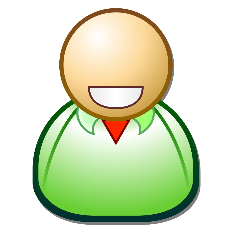 Portāls Latvija.lv
(jauna Klienta darba vieta)
Dokumentu integrācijas vide
(eAdrešu katalogs, papildināta saskarne)
DVS, IS
(juridiskas personas, valsts iestādes)
Elektronisko dokumentu krātuve
(jauna versija)
VPVKAC
(valsts iestādes)
2
eAdrešu izveide valsts iestādēm
Nodod informāciju eAdrešu katalogam
Sniedz ziņas Uzņēmumu reģistram
Iestāde
(valsts, pašvaldība)
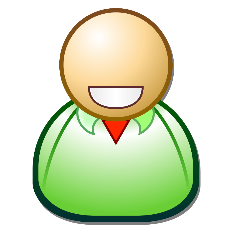 eAdrešu kataloga avoti
Dokumentu integrācijas vide
eAdrešu katalogs
DVS, IS
VPVKAC
Iegūst izmaiņas sinhronizācijas rezultātā
3
[Speaker Notes: 11. E-adrešu informācijas sistēma no Uzņēmumu reģistra iegūst šādu aktuālu informāciju:
11.1. par fiziskām personām (reģistros reģistrētu tiesību subjektu (tai skaitā privātpersonu, kurai deleģēts valsts pārvaldes uzdevums), kura tiesības pārstāvēt reģistros reģistrēto tiesību subjektu ir reģistrētas Uzņēmumu reģistrā) – vārdu (vārdus), uzvārdu, personas kodu, pārstāvības tiesības;
11.2. par valsts iestādes (Saeimas, Valsts prezidenta Kancelejas, tiesas, prokuratūras, tiešās pārvaldes iestādes, atvasinātas publiskās personas, pastarpinātas pārvaldes iestādes un citas valsts institūcijas) vadītāju un amatpersonu, kas īsteno tās vispārējo administratīvo vadību (ja tāda ir), – vārdu (vārdus), uzvārdu, personas kodu, amatu.]
eAdrešu izveide reģistros reģistrētiem tiesību subjektiem
Nodod informāciju eAdrešu katalogam
Sniedz ziņas Uzņēmumu reģistram
Privātpersona
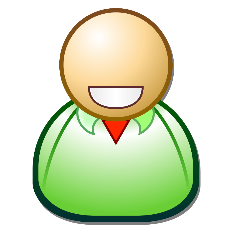 eAdrešu kataloga avoti
Dokumentu integrācijas vide
eAdrešu katalogs
DVS, IS
VPVKAC
Iegūst izmaiņas sinhronizācijas rezultātā
4
eAdreses izveide privātpersonai
Par fizisku: ja zina personas kodu, var veikt pārbaudi;
Par juridisku: iegūst izmaiņas sinhronizācijas rezultātā
Privātpersona
Juridiskās – pārejas periodā!
Izveido eAdresi un aktivizē eAdreses kontu
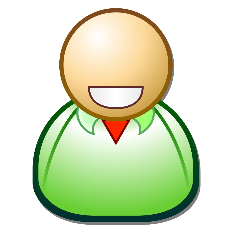 Portāls Latvija.lv
Dokumentu integrācijas vide
Piesakās ar kvalificētu identifikācijas līdzekli
DVS, IS
Nodod identifikācijas datus
(vārds, uzvārds, personas kods)
VPVKAC
eAdrešu katalogs
5
Privātpersona nosūta ziņojumu valsts iestādei
Adresāti: 
Valsts reģionālās attīstības aģentūra (90001733697)
Ventspils pilsētas pašvaldības policija (90000079665)
Sastāda ziņojumu, norāda adresātus, nospiež «Nosūtīt»
Nosūta ziņojumu uz DIV
Privātpersona
Ziņojums Valsts reģionālās attīstības aģentūrai (90001733697)
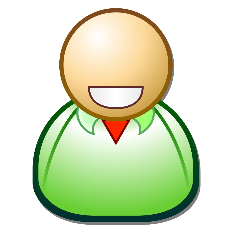 Portāls Latvija.lv
Ziņojums Ventspils pilsētas pašvaldības policijai (90000079665)
Dokumentu integrācijas vide
DVS, IS
Saglabā ziņojumu
Elektronisko dokumentu krātuve
VPVKAC
Pārbauda adresātu, reģistrē ziņojumu, novieto saņēmēja «kastītē», informē saņēmējus par jaunu ziņojumu
Glabā 5 gadus vai kamēr lietotājs izdzēš
Saņem paziņojumu par piegādi un paņem ziņojumu
6
eAdreses adresāta norādīšana – skice  (darba versija)
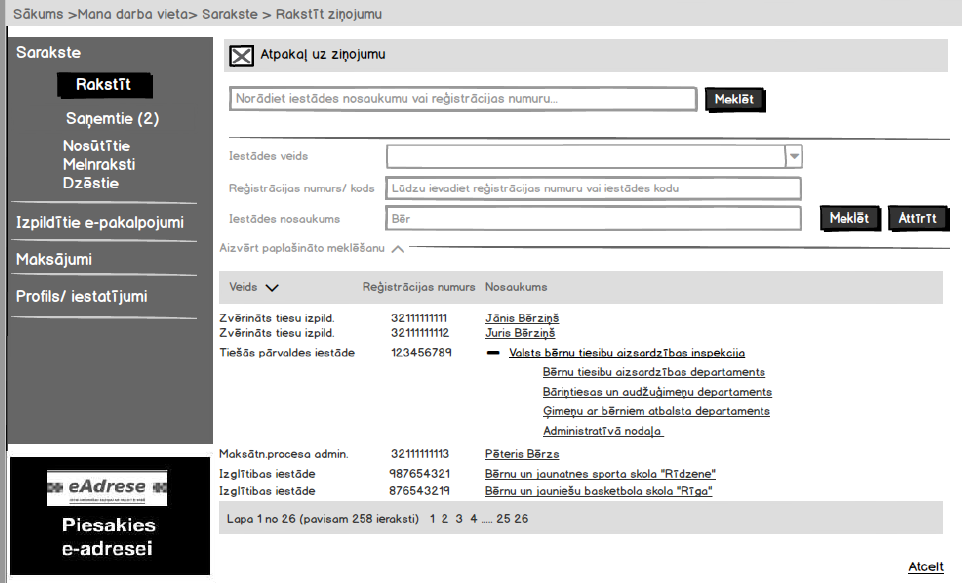 7
[Speaker Notes: Pastāstīt par apakšadresātiem. 

Iestādēm apakšadresāti jāpārvalda pašām caur DIV saskarni. 

Neiekļaut virsiestāžu nosaukumus, jo tad tie dublēsies šajā skatā.]
eAdreses ziņojuma sastādīšana – skice  (darba versija)
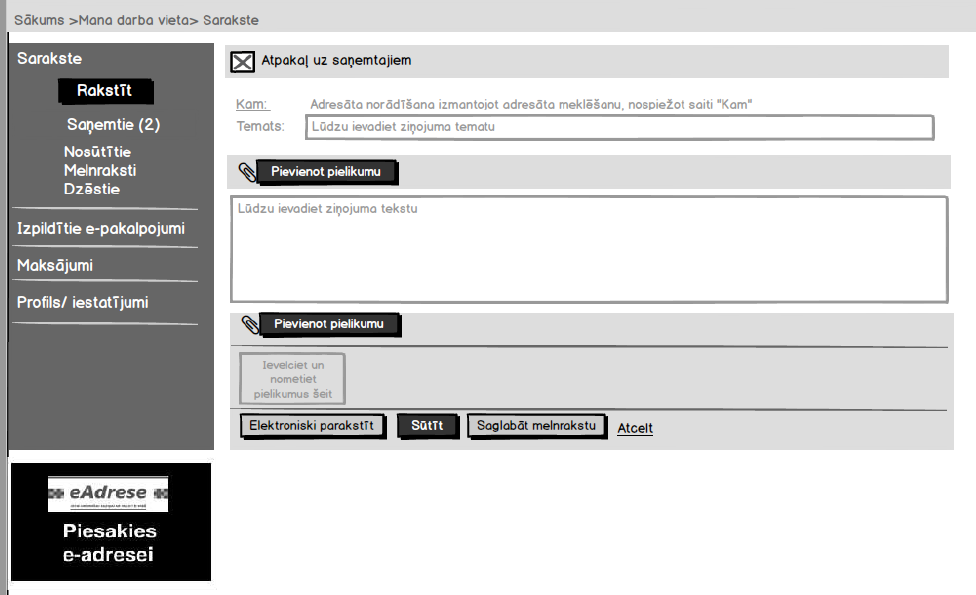 8
[Speaker Notes: Vienmēr tiks sūtīta PDF datne.]
Valsts iestāde sastāda un nosūta ziņojumu privātpersonai
Darbinieks
Pārbauda adresātu, sastāda ziņojumu
Jautājums: vai ir aktivizēts eAdreses konts pk.12345612345
Atbilde: pk.12345612345, Jānis Bērziņš, eAdreses konts aktīvs
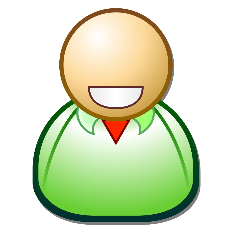 Uzmanību!
Starp adresāta pārbaudi un ziņojuma nosūtīšanu ir jānodrošina pēc iespējas īss laika intervāls, lai mazinātu varbūtību, ka šajā laika intervālā fiziskā persona deaktivizē eAdreses kontu, kā dēļ ziņojums var netikt piegādāts pēc nosūtīšanas!
eAdreses ziņojums (piemērs, darba versija)

Adresāts: 
Jānis Bērziņš, 12345612345
Sūtītājs: 
Rīgas domes finanšu departaments, 90000064250

Ziņojuma tēma: 
Maksāšanas paziņojums 

Apraksts: 
Labdien, 
Nosūtam Jums maksāšanas paziņojumu (sk. pielikumā). Neskaidrību gadījumā lūdzam zvanīt uz tālruni: 600000000

Ar cieņu,
Rīgas domes Finanšu departaments

Pielikumi:
EDOC, PDF, DOCX, ….
Dokumentu integrācijas vide
DVS, IS
Pārbauda adresātu, reģistrē ziņojumu, novieto saņēmēja «kastītē», informē saņēmējus par jaunu ziņojumu
Pārbauda adresātu, nosūta ziņojumu
Nodrošina saņemto un nosūtīto ziņojumu glabāšanu
9
[Speaker Notes: Var veikt masveida fizisko personu pārbaudi iedodot sarakstu ar PK. 

DVS ziņojumus jāglabā pašiem. 

Izstrādātāju saraksts, kas piekrituši veikt pielāgojumus par saviem līdzekļiem, pieejams VISS portālā: https://viss.gov.lv/lv/Informacijai/Dokumentacija/Vadlinijas/eAdrese

12. Piekļuves programmsaskarne nodrošina iespēju veikt vismaz šādas darbības:
12.1. iespēju organizēt ziņojuma apriti un automātisku ziņojuma nosūtīšanu no e-adreses konta lietotāja informācijas sistēmas uz e-adrešu informācijas sistēmu;
12.2. piekļuvi e-adreses katalogam e-adreses konta lietotāja informācijas sistēmā;
12.3. šo noteikumu 6.3. un 6.4. apakšpunktā minētās informācijas pieejamību.

13. Šo noteikumu 9.3. apakšpunktā minētie e-adreses konta lietotāji piesakās, identificējas un izmanto piekļuves programmsaskarni atbilstoši normatīvajiem aktiem par valsts informācijas sistēmu savietotāju. E-adrešu informācijas sistēmas pārzinis VISS tīmekļvietnē (www.viss.gov.lv) publicē noteikto kārtību un piekļuves programmsaskarnes integrācijas atbalsta dokumentāciju.

14. Šo noteikumu 9.3. apakšpunktā minētie e-adreses konta lietotāji ir atbildīgi par savas informācijas sistēmas drošības un tehnisko prasību ievērošanu, ziņojumu glabāšanu, kā arī normatīvo aktu ievērošanu valsts informāciju sistēmu un informāciju tehnoloģiju drošības jomā. E-adrešu informācijas sistēmas pārzinis nav atbildīgs par iespējamiem zaudējumiem trešajām personām, par informācijas zudumiem vai par datu nonākšanu pie trešajām personām, kas rodas šo noteikumu 9.3. apakšpunktā minēto e-adreses konta lietotāju informācijas sistēmas darbību dēļ.]
Privātpersona saņem ziņojumu no valsts iestādes
Saņem privātpersonām adresētus ziņojumus no DIV
Pārbauda privātpersonu saņemtos ziņojumus pēc noteikta intervāla (šobrīd – 15 min)
Apskata saņemto ziņojumu
Privātpersona
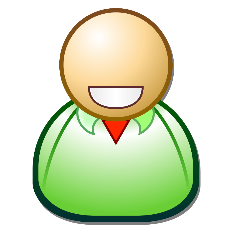 Portāls Latvija.lv
Glabā ziņojumu noteiktu laiku līdz tas tiek arhivēts (šobrīd – 5 dienas)
Dokumentu integrācijas vide
Saglabā ziņojumu
Glabā saņemto ziņojumu attiecīgajā «kastītē» līdz paņemšanai
Elektronisko dokumentu krātuve
Arhivē ziņojumu apstrādes faktu
(tikai ziņojuma metadati)
Glabā 5 gadus vai kamēr lietotājs izdzēš
Arhivētie ziņojumu metadati glabājas pastāvīgi
10
[Speaker Notes: 5 gadus glabā privātpersonu dokumentus, kas lieto KDV.]
Saņemtie eAdreses ziņojumi – skice  (darba versija)
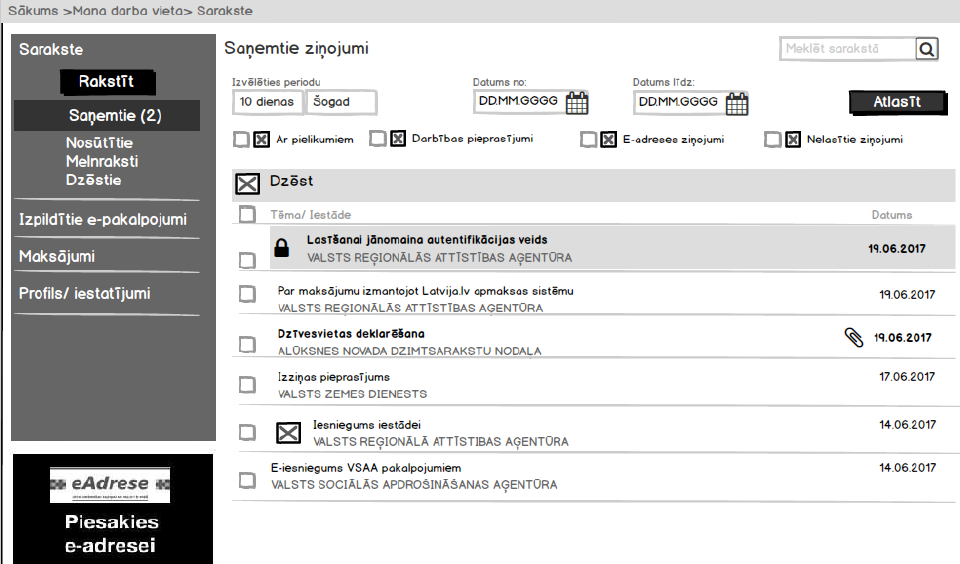 11
eAdreses ziņojuma skatīšana – skice  (darba versija)
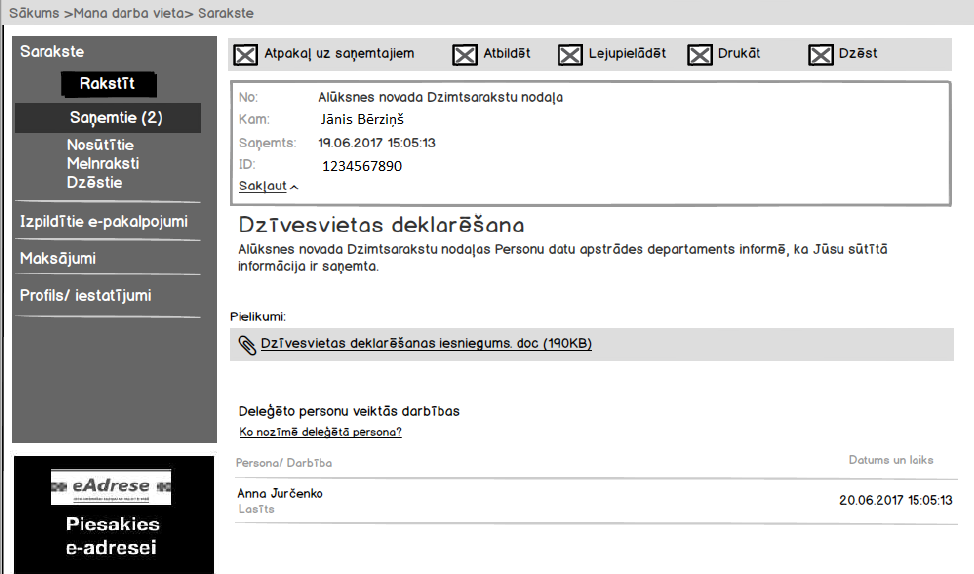 Tēma !
Apraksts !
Pielikumi !
12
[Speaker Notes: Description lauka izmantošana ir kritiska lietojamībai.]
Šobrīd pieejamie resursi
DIV papildinātās saskarnes ALFA versija!
Šobrīd jaunas adresātu sinhronizācijas un pārbaudes metodes.

Piekļuves un pietiekšanās principi tā pat kā DIV
Bet nav DIV esošā testa vide, ir jauna vide!
Saite: https://viss.gov.lv/lv/Informacijai/Partneriem/Sadarbibas_proceduras/kopeja_shema_DIV 

Dokumentācija un programmatūra VISS portālā
Programmatūra pieejama pēc autorizācijas!

Saite: https://viss.gov.lv/lv/Informacijai/Dokumentacija/Vadlinijas/eAdrese
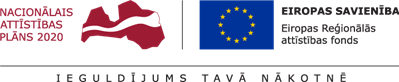 Kontakti:
Raivis.Vansovics@vraa.gov.lv
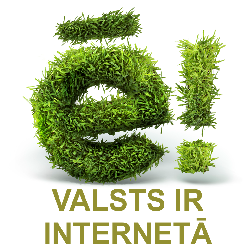 Pasākums tiek finansēts no Eiropas Savienības fondu tehniskās palīdzības projekta Nr. 10.1.2.0/15/TP/011 „Eiropas Sociālā fonda atbalsts Vides aizsardzības un reģionālās attīstības ministrijai publicitātes pasākumu par Kohēzijas politikas fondiem nodrošināšanai”
10.10.2017